WEBINAIRE SUR LA COUVERTURE MEDIATIQUE REELLE DE LA ZLECAfEtat des lieux et impacts potentiels de la mise en œuvre de la ZLECAf dans la CEEAC
Jean-Marc Kilolo, PhD, MBA 
Economiste, CEA Afrique Centrale
Virtuel, 25 Février 2021
Les opportunités de la ZLECAf
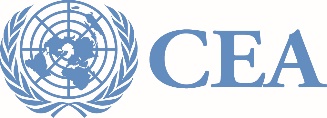 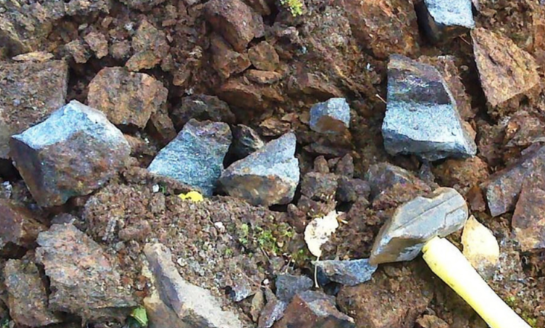 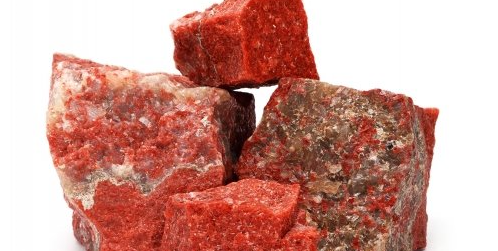 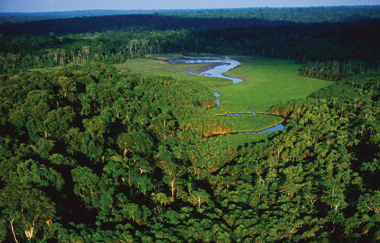 Impact de la ZLECAfsur les pays de l’Afrique centrale
2
UNECA.ORG
1. La ZLECAf en bref
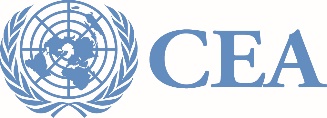 STATUT DE RATIFICATION DE LA ZLECAf AU NIVEAU DE L’AFRIQUE CENTRALE
Mise à jour 30 décembre 2020f
Plusieurs pays d’Afrique centrale ont bénéficié de l’assistance technique de la CEA avec le financement de l’Union européenne pour l’élaboration de stratégies nationales de mise en œuvre de la ZLECAf.
UNECA.ORG
3
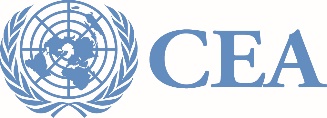 Les opportunités de la ZLECAf
Qu’est ce que les pays d’Afrique Centrale pourraient vendre sur le nouveau marché continental?

La pandémie du COVID-19 a révélé l'extrême dépendance des pays de la sous-région à l'égard d'importation de produits alimentaires. 

La réduction des exportations alimentaires en provenance des grands pays producteurs signifie que l’Afrique n’a pas pu importer en quantité suffisante les approvisionnements dont elle a besoin

Pourquoi ne pas produire localement certains produits au lieu de les importer ?

Pourquoi ne pas produire localement les engrais et autres produits chimiques nécessaire à la production agricole?
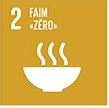 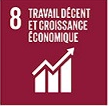 Impact de la ZLECAf sur les pays de l’Afrique centrale
4
Les opportunités de la ZLECAf
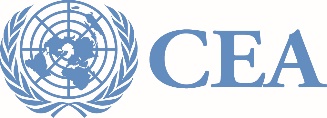 Au-delà de l'agroalimentaire, que peut offrir l’Afrique centrale sur les marchés continental et mondial? 

La pandémie du COVID-19 a également révélé une grande dépendance de la sous-région à l'égard d'importations de produits pharmaceutiques
L'industrie pharmaceutique est porteuse puisque le continent comptera 2,5 milliards d'habitants en 2050 

Revoir à moyen et long terme les chaines de valeurs en se focalisant sur les secteurs stratégiques comme la fabrication de produits pharmaceutiques et les chaines de valeurs alimentaires
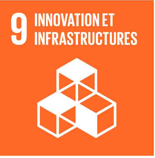 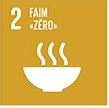 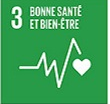 Impact de la ZLECAf sur les pays de l’Afrique centrale
5
Les opportunités de la ZLECAf
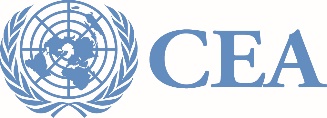 Le PDIDE-AC à travers la ZLECAf peut mettre l’accent sur les chaines de valeur régionales intégrées
Ex: chaines dont la matière première serait le cobalt de la RDC transformé sur place en batterie, pour le montage et l’assemblage de voitures électriques dans le reste de la sous-région
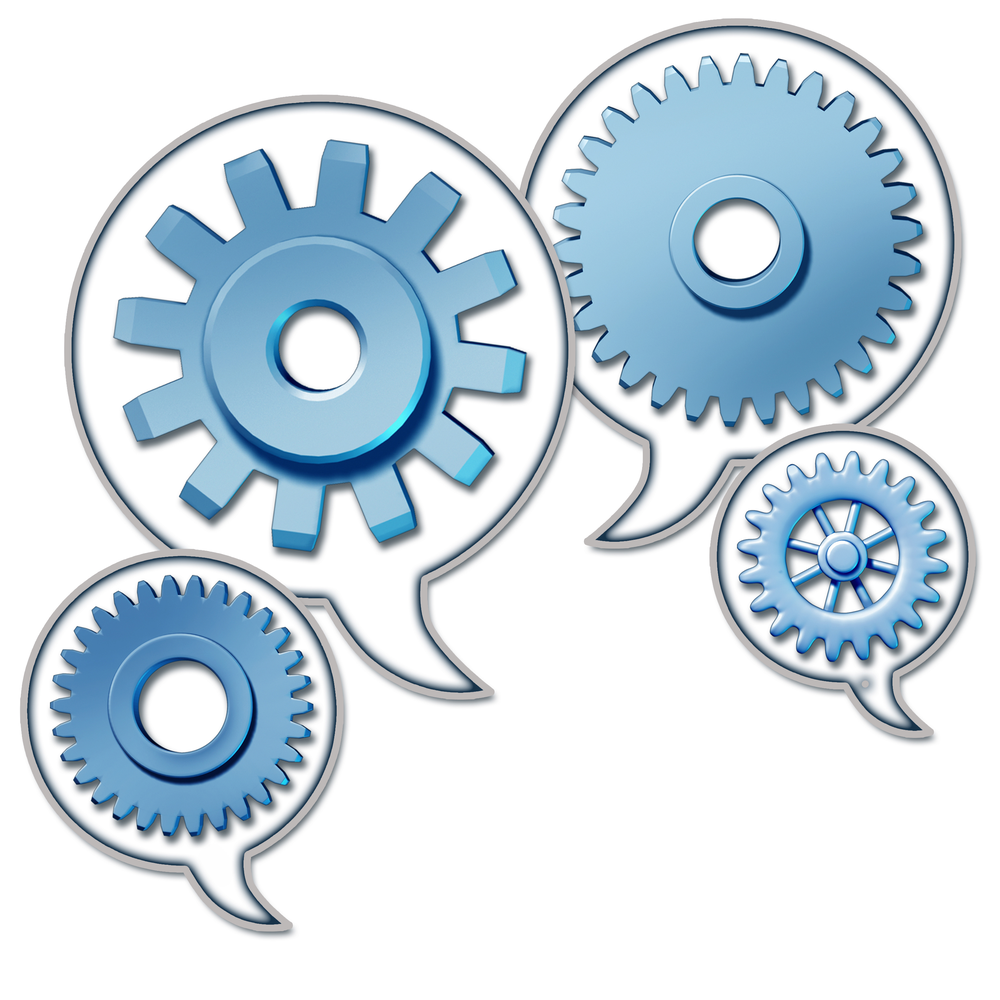 Ex: chaines dont la matière première viendrait du Congo pour la potasse, dont la transformation aurait lieu sur place pour la fourniture d’engrais à l’agro-industrie du Cameroun et dont une partie des débouchés serait la sous-région
Ex: chaines dont la matière première est l’énergie solaire du Tchad pour le pompage de l’eau permettant l’aquaculture et dont une partie des débouchés serait la sous-région
Impact de la ZLECAf sur les pays de l’Afrique centrale
UNECA.ORG
6
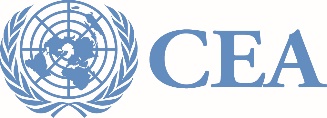 Les opportunités de la ZLECAf
Mégatendances
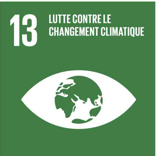 Le potentiel du marché européen pourrait s’élever jusqu'à 250 000 000 000 EUR chaque année à partir de 2025.
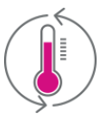 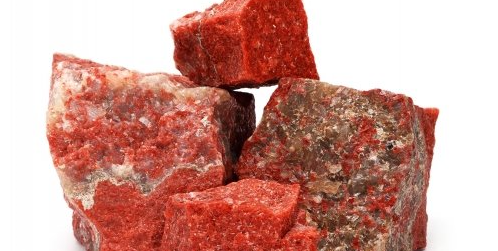 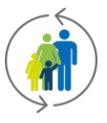 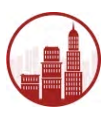 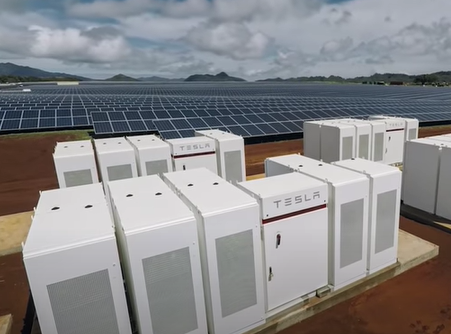 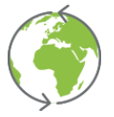 Mix énergétique
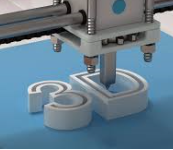 Impact de la ZLECAf sur les pays de l’Afrique centrale
UNECA.ORG
7
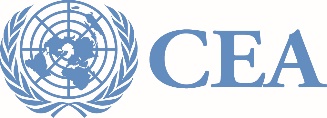 Impacts socioéconomiques de la ZLECAf
Des questions restent toutefois en suspens… 
La libéralisation des échanges entraînera-t-elle une augmentation des déficits commerciaux, alors que les importations augmentent et que les exportations ne répondent pas au nouvel environnement libéralisé? 

 Comment éviter une croissance contrainte par la balance des paiements, c'est-à-dire incapable de payer les importations avec les recettes d'exportation - une situation qui, par la suite, constitue un frein à la croissance économique?
Impact de la ZLECAf sur les pays de l’Afrique centrale
UNECA.ORG
8
Impacts socioéconomiques de la ZLECAf
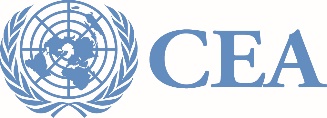 Certains pensent que: 
La libéralisation des échanges entrainera une baisse des recettes des Etats, les gouvernements devant renoncer à une source de revenu non négligeable à savoir les recettes douanières;
Le manque d’infrastructures de transport entre les pays et de façon générale la faiblesse de l’intégration régionale entraveraient l’efficacité de la ZLECAf;
L’absence d’évaluation d’impact pour les pays d’Afrique centrale;

La CEA a réalisé une étude pour mesurer les impacts socioéconomiques de la ZLECAf sur l’Afrique centrale
Impact de la ZLECAf sur les pays de l’Afrique centrale
9
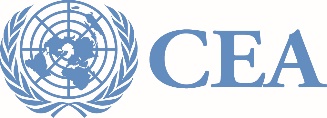 Impacts socioéconomiques de la ZLECAf
Les résultats de l’étude de la CEA montrent que:

A court terme, la réduction des barrières tarifaires réduira les recettes tarifaires de plusieurs pays d’Afrique centrale
Cependant ces pertes restent largement compensées par les bienfaits socio-économiques dégagés à long terme par la mise en œuvre de l’accord, notamment:
une hausse du revenu des ménages de l’ordre de 469 millions de dollars à l’horizon 2024;
 un accroissement du PIB réel de 0,39%. 
Les exportations  agro-alimentaires connaitront une augmentation allant jusqu’à 6,40% suivies respectivement des secteurs industriels (+ 4,73 %), miniers (+4,39 %) et des services (+ 0,93 %) à l’horizon 2030.
Impact de la ZLECAf sur les pays de l’Afrique centrale
UNECA.ORG
10
Conclusion
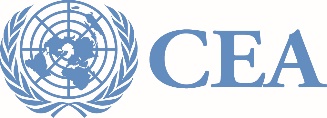 La crise résultant de la pandémie du COVID-19 est venue, une fois de plus, montrer la fragilité du Cameroun et des économies d’Afrique Centrale face aux chocs externes
Seules une diversification économique et une transformation structurelle constituent des réponses de long terme à ces crises récurrentes
Dans le contexte de la ZLECAf, une approche régionale à travers le PDIDE est plus judicieuse
La ZLECAf et la perspective de l’après COVID-19 offrent au Cameroun le potentiel de modifier le contexte dans lequel ses industries produisent et exportent notamment à travers des chaines de valeurs intégrées qui font usage de technologies de production propres et économes en ressources.
Impact de la ZLECAf sur les pays de l’Afrique centrale
UNECA.ORG
11
Rôle des médias
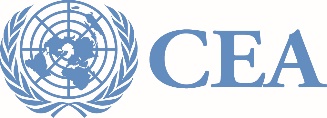 Sensibiliser les Africains sur les gains potentiels de la ZLECAF.
Informer que la ratification n’implique pas le démantèlement complet et automatique des tarifs (il y a  un délai).
Sensibiliser sur le fait qu’est c’est le moment pour le secteur prive de bâtir des avantages compétitifs avec le support des pouvoirs publics.
Impact de la ZLECAf sur les pays de l’Afrique centrale
UNECA.ORG
12
MERCI!
plus d´informations: jean-marc.kilolo@un.org